LPG Fuel Lock w/Filter 32500878
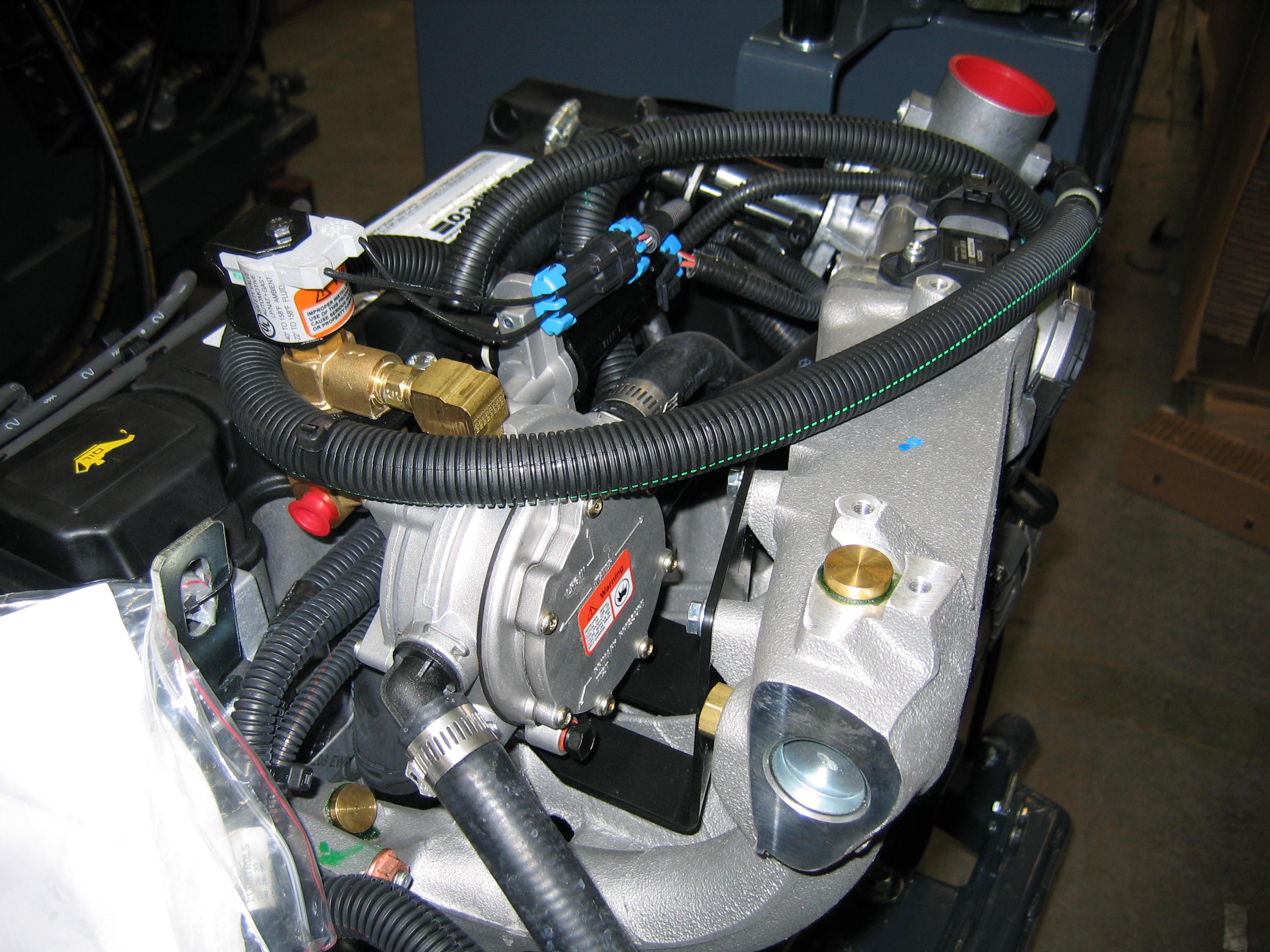 Cobra Regulator, Tier I 1.6L,  CS4-30772-004
LPG Fuel Lock w/Filter 32500878
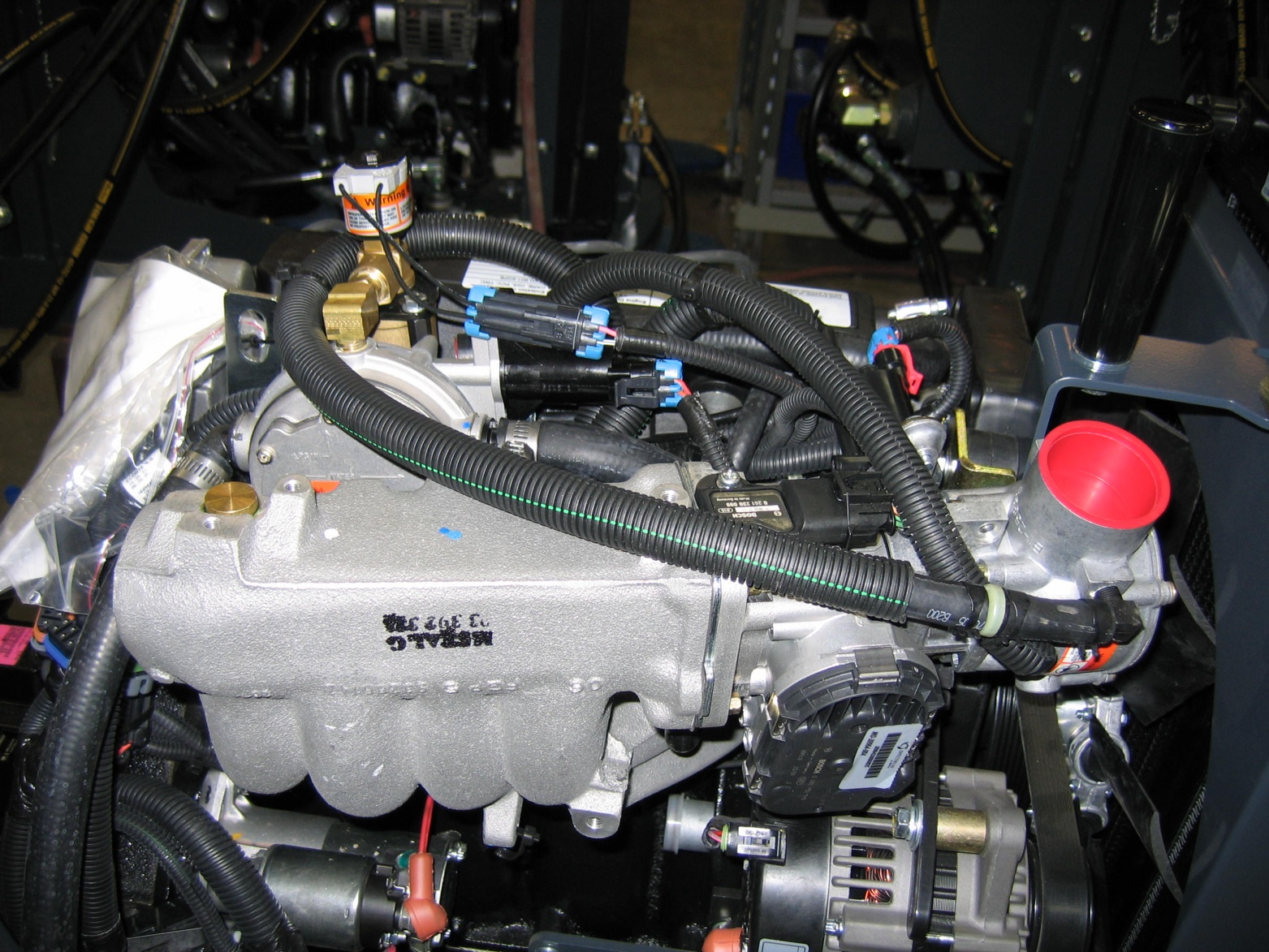 LPG Fuel Mixer, Tier I 1.6L, FT60M-30741-52-003
Throttle Body, 3250697